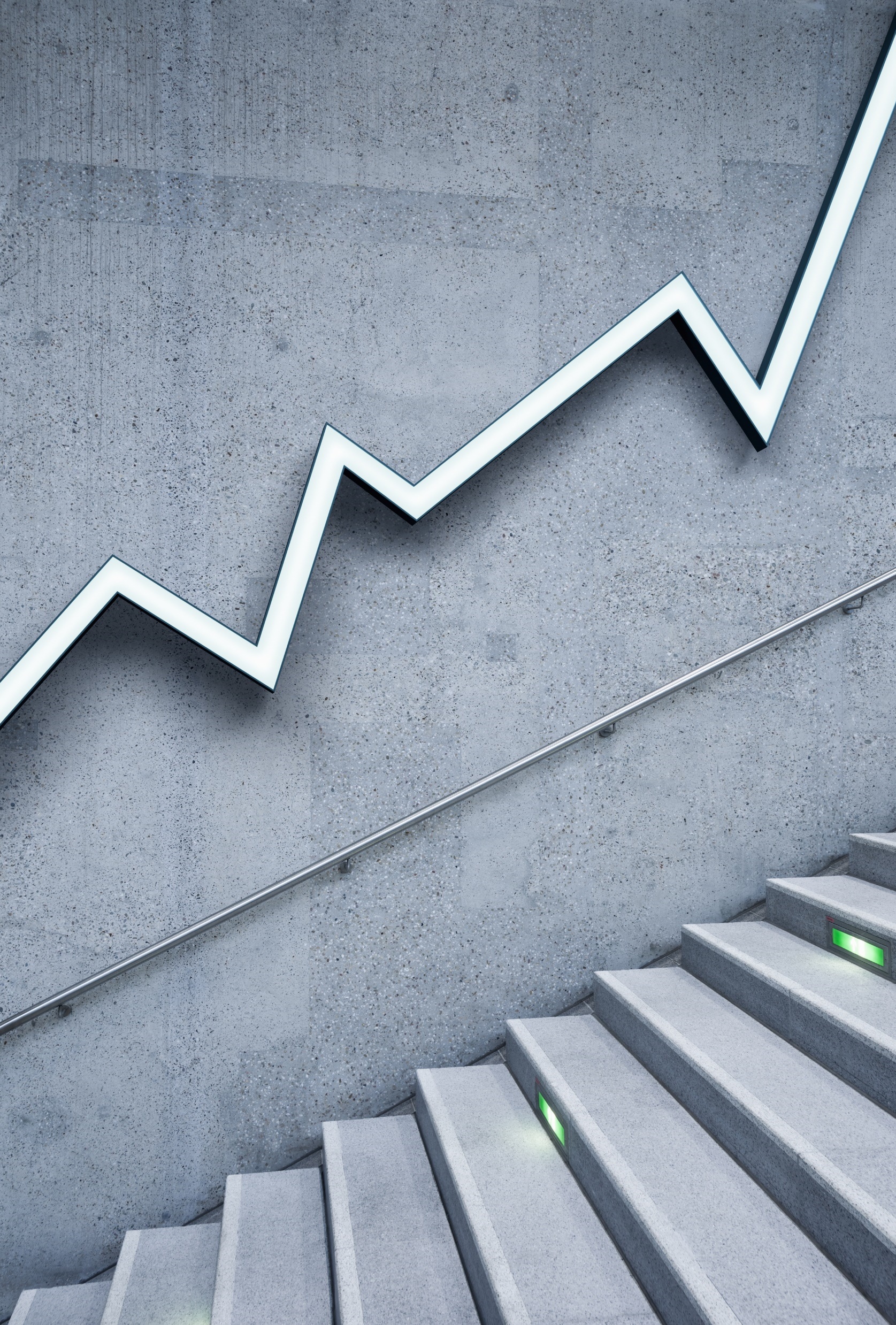 УПРАВЛІННЯ ДАНИМИ ДОСЛІДЖЕНЬ: ВАЖЛИВІСТЬ ЗАСТОСУВАННЯ РЕПОЗИТАРІЇВ ДЛЯ ЗБЕРЕЖЕННЯ ДАНИХ
Світлана олександрівна Чуканова, 
канд.пед.н.
Національний університет «Києво-Могилянська академія»
Наукова бібліотека
Дані , на думку Крістін Боргман, - це
«Результат досліджень та внесок до наукових публікацій і подальшого їх поширення та вивчення»
«Важлива форма дослідницького капіталу»
«Інтерпретоване відтворення інформації у формалізованій манері для здійснення комунікації чи обробки»
«Факти, числа, літери, символи, що описують об'єкт, ідею, стан, ситуацію чи інші фактори». (с. 1 -120)

Управління Дослідницькими Даними (УДД) є рушієм для розвитку наукової інфраструктури, на її думку


Borgman, C.L. (2007) Scholarship in the Digital Age : Information, infrastructure, and the Internet. Cambridge, MA. : MIT Press
життєвий цикл даних включає в себе наступні етапи:
Життєвий цикл даних
DataONE
07.04.2020
планування дослідження
опис того, які дані будуть зібрані, і як керувати ними та надавати до них доступ протягом тривалості дослідження
07.04.2020
збір даних
опис того, які дані будуть зібрані, і як керувати ними та надавати до них доступ протягом тривалості дослідження
07.04.2020
забезпечення якості
даних відбувається шляхом перевірок та верифікацій
07.04.2020
опис
даних відбувається посередництвом якісних метаданих
07.04.2020
збереження
даних особливо довготривале відбувається шляхом розміщення даних у електронному архівні, репозитарії, центрі даних
07.04.2020
відкриття
нової інформації можливе лише за наявності якісного опису даних (метаданих, супровідної інформації);
07.04.2020
інтеграція
даних з різних джерел здійснюється для формування однорідного набору даних, який можна легко проаналізувати
07.04.2020
аналіз
даних відбувається для забезпечення результатів дослідження
07.04.2020
Репозитарії для даних - мета їх використання
Репозитарій даних
Сховище для даних та пакетів даних дослідження, яке сприяє надаванню доступу до цих матеріалів громаді, фінансовим установам та іншим дослідникам
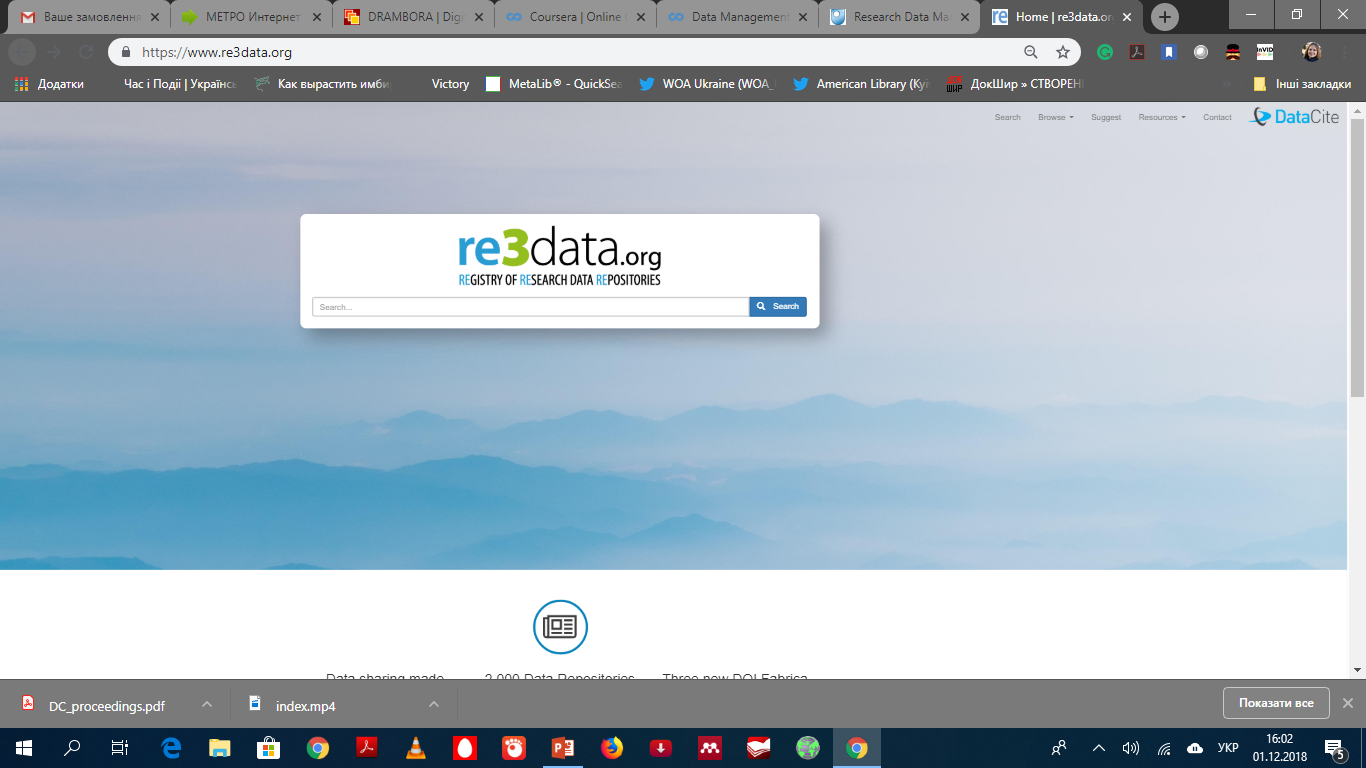 В цьому реєстрі можна обрати репозитарій
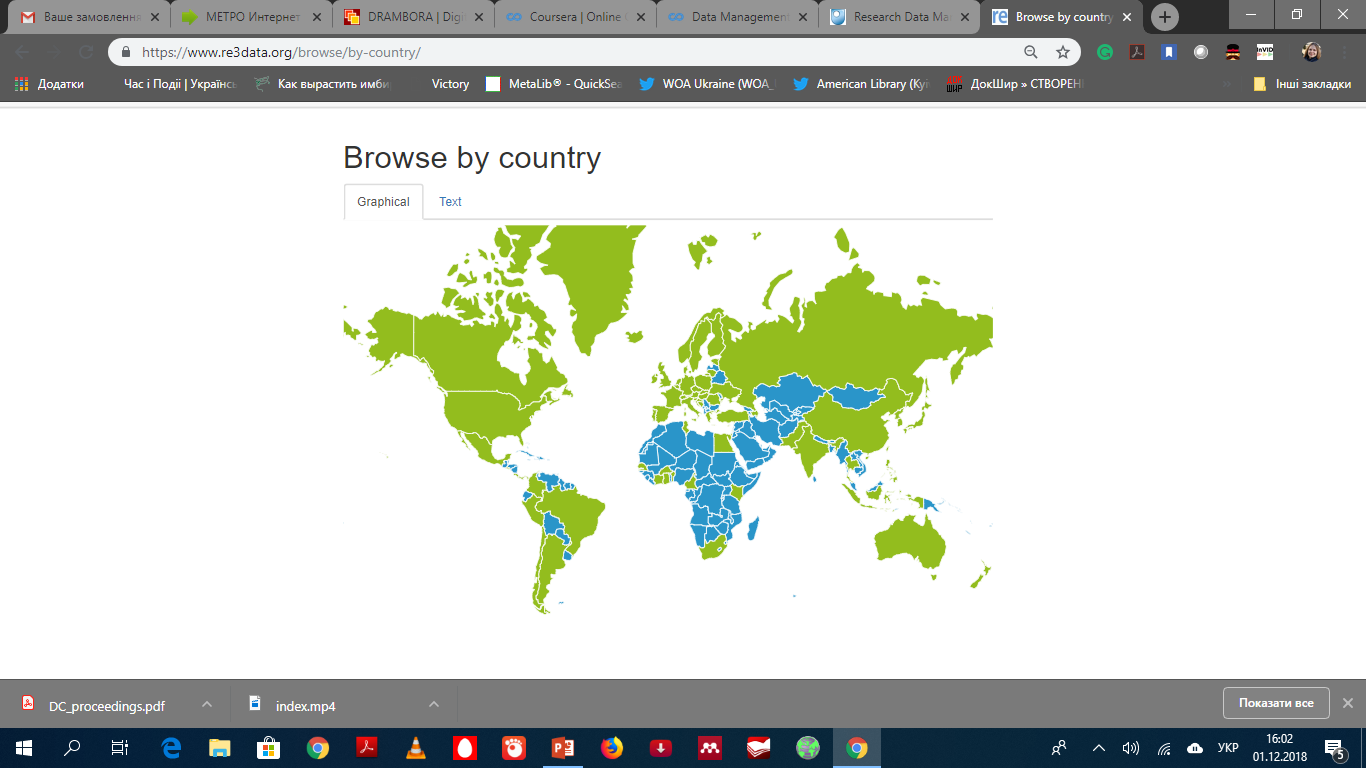 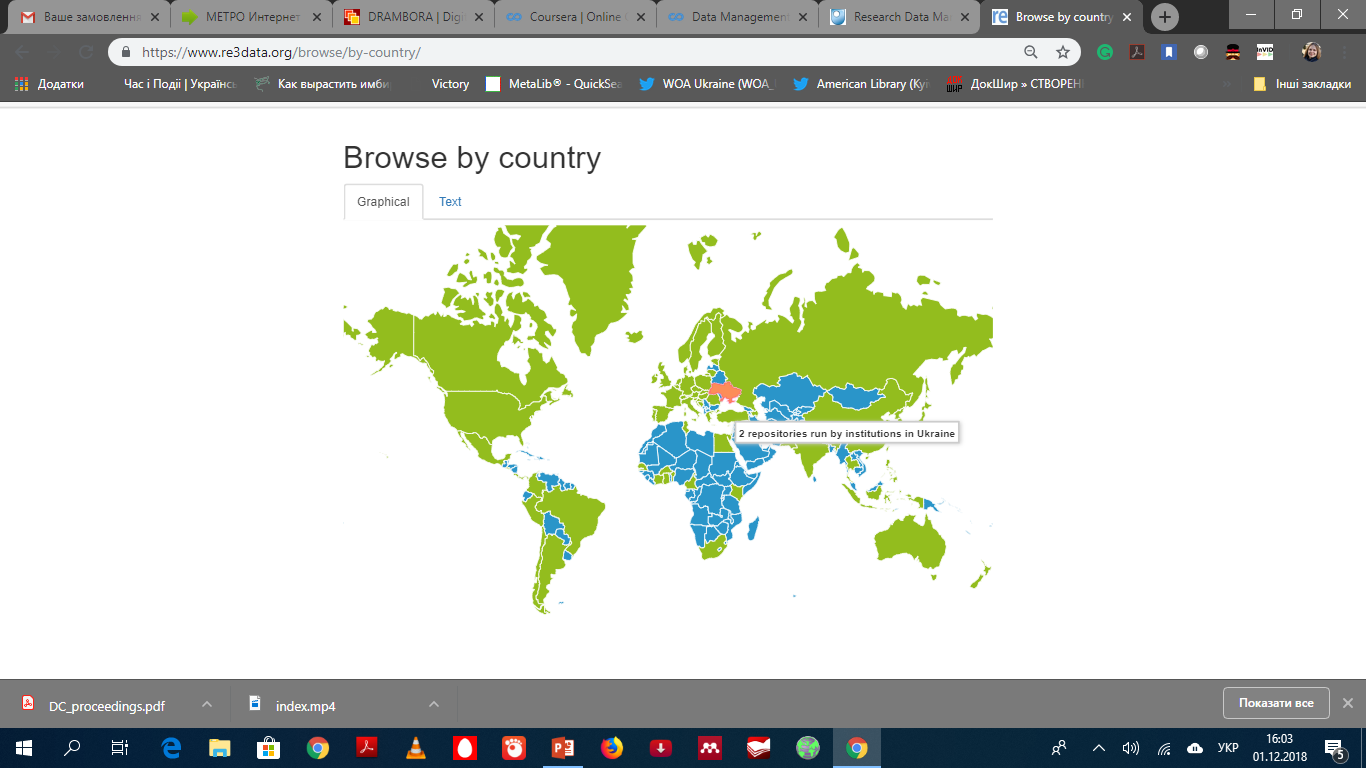 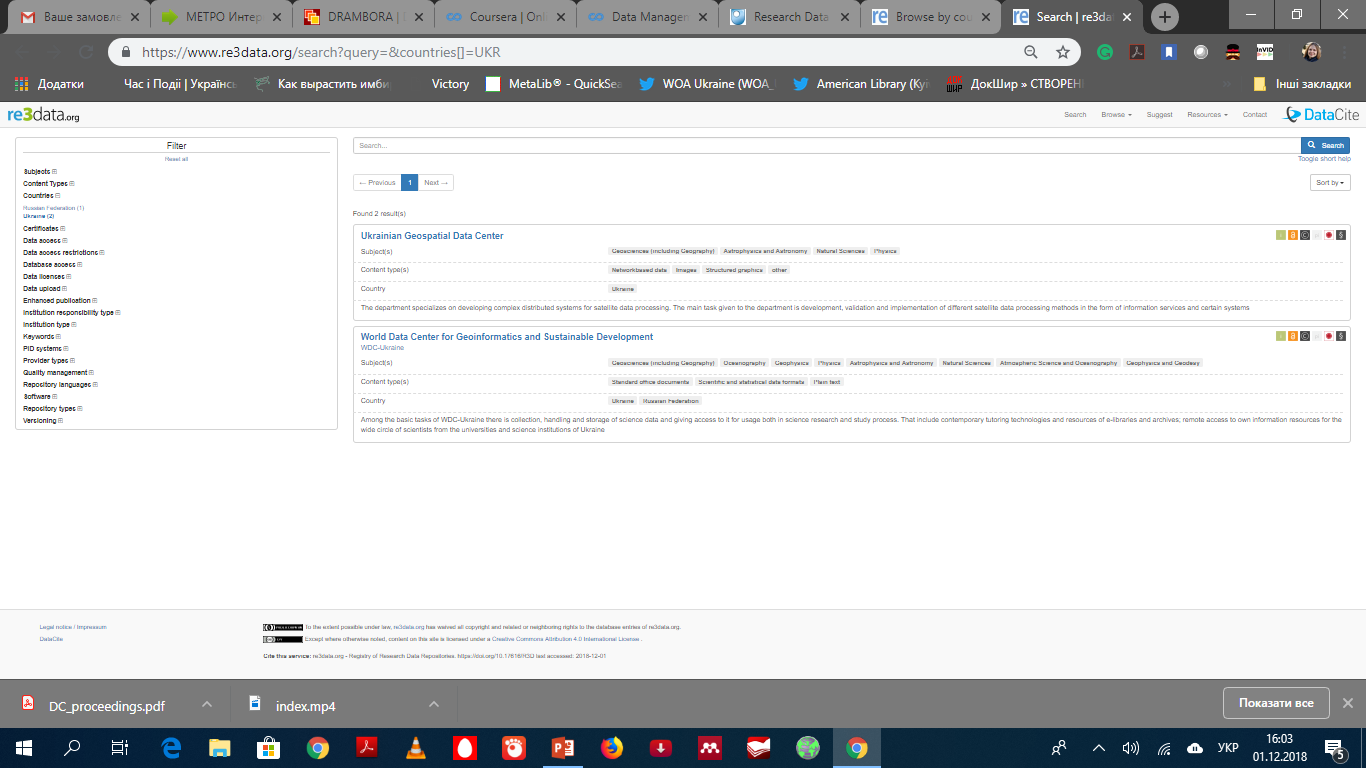 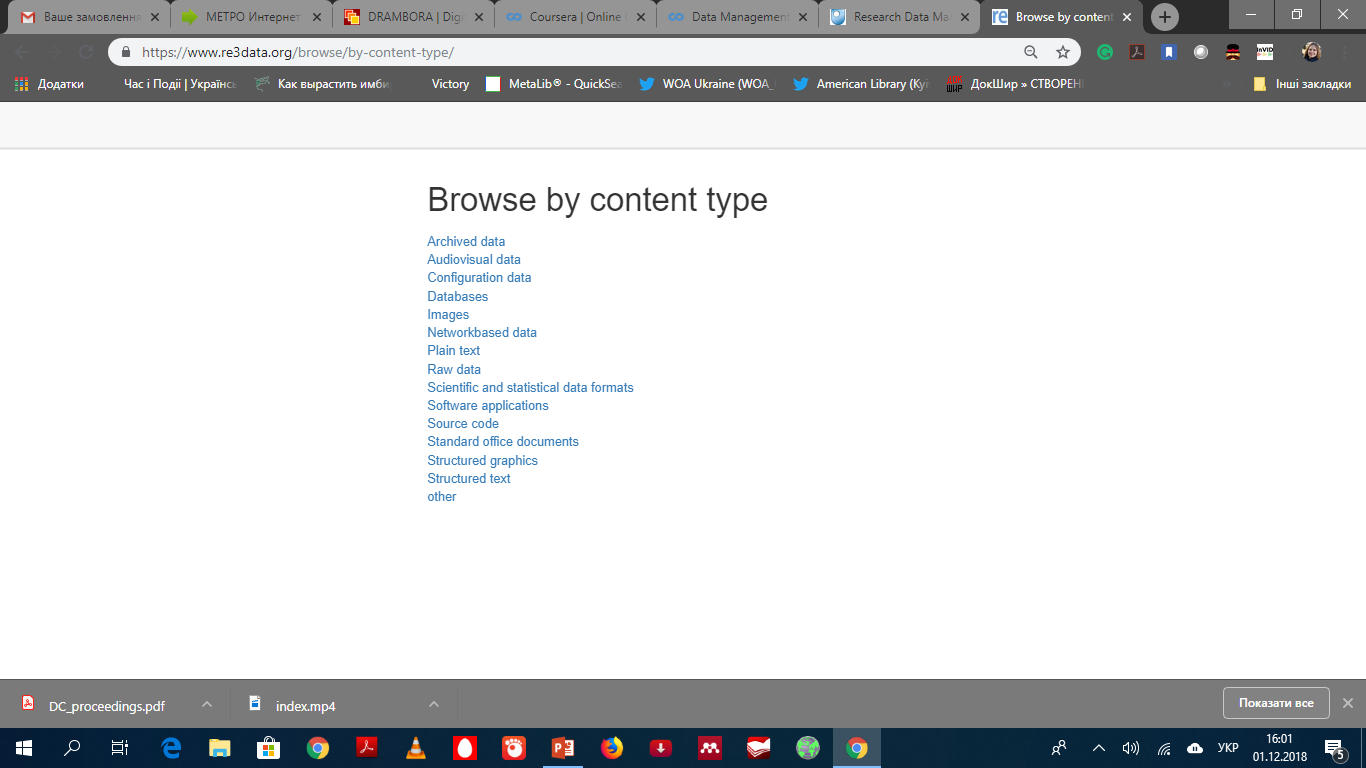 Панель управління профілем у OSF
Платформа надає змогу сформувати посилання для оформлення цитувань у форматах: APA, MLA, Chicago, а також пропонує пошуковий рядок для того, щоб знайти інші більш специфічні формати до певних видань. Таким чином, перестороги науковців щодо можливостей процитувати не лише опубліковані роботи, а й депоновані власноруч дані можуть бути подоланими сучасними інструментами, інтегрованими у більшість репозитаріїв для управління дослідницькими даними.
репозитарій від спільноти Open Science Framework. З назви зрозуміло, що організація підтримує відкриту науку, тому реєстрація на платформі та використанні більшості її інструментів є безкоштовним.
OSF пропонує науковцю створити профіль на платформі та створити папку певного проекту, у яку і потрібно завантажити усі необхідні дані та описати їх.
Повторне використання даних - цитування пакетів даних
Спільна декларація принципів цитування даних
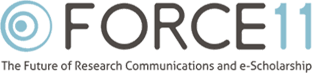 8 принципів від Data Citation Synthesis Group
1 Importance - важливість
2 Credit and Attribution – атрибуція, визнання
3 Evidence - доказ
4 Unique Identification – унікальний ідентифікатор
5 Access – доступ 
6 Persistence - постійність
7 Specificity and Verifiability – специфікація та верифікація
8 Interoperability and flexibility – інтероперабельність та гнучкість
https://www.force11.org/datacitation
Важливість
Дані є такими самими продуктами дослідження як і наукові статті і мають бути цитовані за тим же принципом
Атрибуція, визнання
Інструменти цитування даних повинні забезпечувати належне цитування даних та згадування усіх розробників, причетних до створення пакетів даних
Доказ
У разі, якщо гіпотеза  залежить від даних, відповідні дані повинні бути процитовані
Унікальний ідентифікатор
Цитування даних повинно відбуватись на основі постійного та незмінного методу для ідентифікації, машоннорозпізнаваного та визнаного світовою науковою спільнотою.
Доступ
Цитування даних повинні забезпечити доступ до даних та відповідних метаданих, документації, кодів та інших матеріалів, що сприймаються як людьми, так і технікою з метою інформованого використання зазначених даних.
Постійність
Унікальні ідентифікатори, метадані та їх розташування мають бути постійними і перевищувати строк існування самих даних
Специфікація та верифікація
Цитування даних повинні забезпечити ідентифікацію, доступ та верифікацію визначених даних, що підтверджують гіпотезу. Цитування або метадані цитування повинні містити інформацію про походження та закріплення, достатню для проведення верифікації того, що дата створення, версія, порція завантажених даних відповідає набору даних, що був процитований у роботі.
Інтероперабельність та гнучкість
Метод цитування даних повинен бути достатньо гнучким, щоб забезпечити варіативність підходів у різних наукових спільнотах, проте у той же час не відрізнятись докорінно, щоб не порушити інтероперабельність цитування даних відповідно до загальноприйнятих норм.
Дякую за увагу!
chukanovaso@ukma.edu.ua
07.04.2020